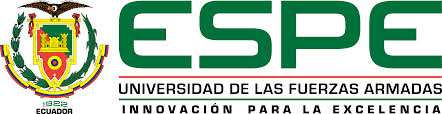 DISEÑO Y CONSTRUCCIÓN DE UNA MÁQUINA INDUSTRIAL DE CONTROL NUMÉRICO COMPUTARIZADO TIPO ROUTER PARA LA EMPRESA METAL-MECÁNICA GUTTI C.A.
AUTORES:            SOSA SILVA, AÍDA ESTEFANÍA	          TONATO LLERENA, JORGE GEOVANNY
DIRECTOR: ING. CULQUI, BORYS
CODIRECTOR: ING. AYALA, PAÚL
INTRODUCCIÓN
PLANTEAMIENTO DEL PROBLEMA
OBJETIVOS
JUSTIFICACIÓN E IMPORTANCIA
PROCESO DE MECANIZADO
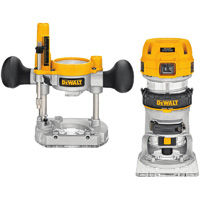 Parámetros de Corte de la Herramienta
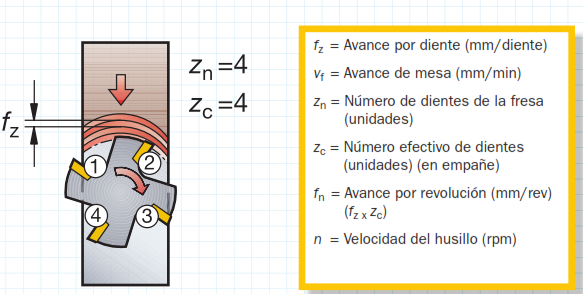 Parámetros de Corte de la Herramienta
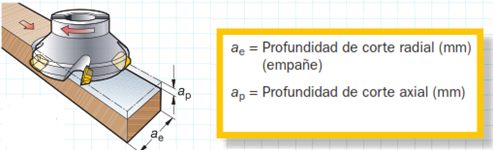 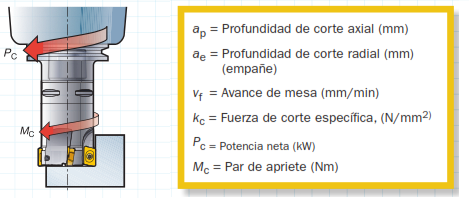 CNC ROUTER
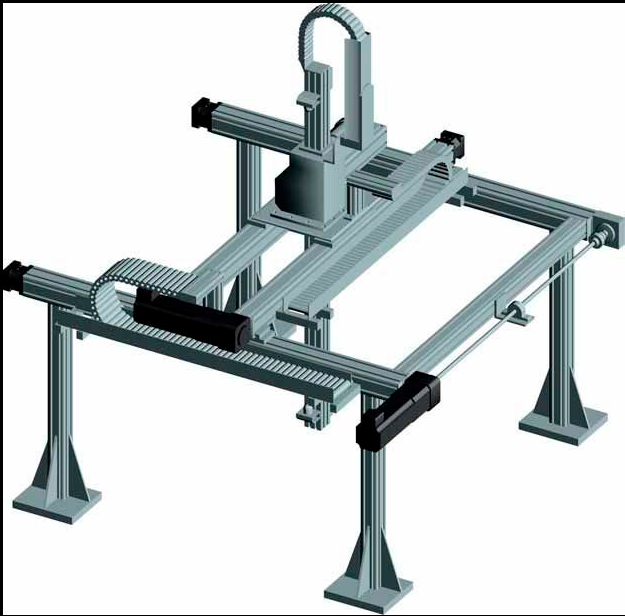 CLASIFICACIÓN DE LOS CNC ROUTER
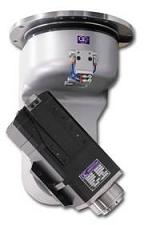 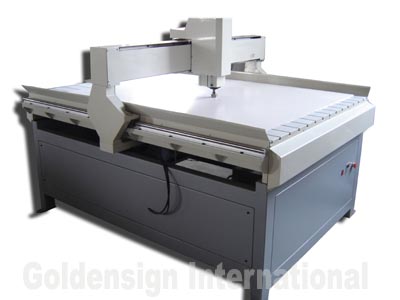 Características Principales
ESPECIFICACIONES
COMPONENTES MECÁNICOS Y SELECCIÓN DE ALTERNATIVAS
SISTEMA DE TRANSMISIÓN
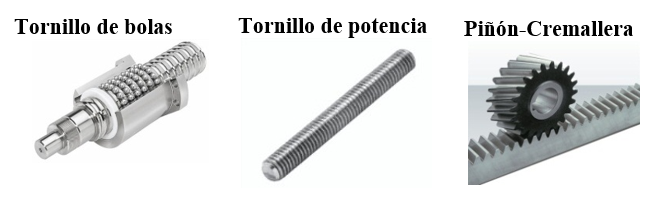 SISTEMA DE MOVIMIENTO LINEAL
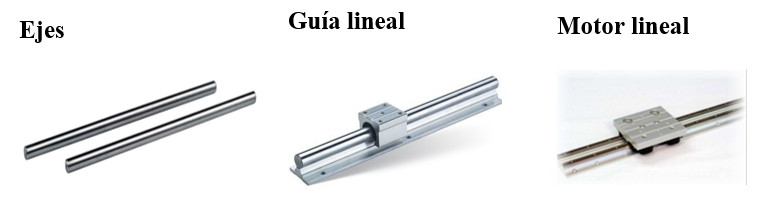 COMPONENTES ELECTRÓNICOS Y SELECCIÓN DE ALTERNATIVAS
MOTOR
SISTEMA DE TARJETA Y CONTROL
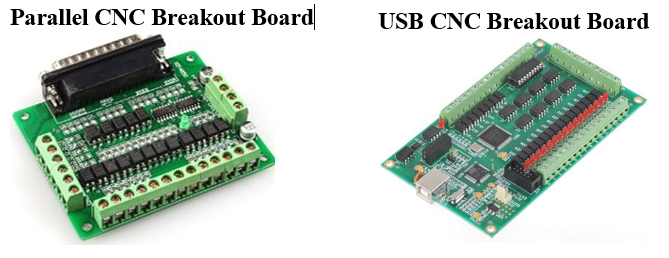 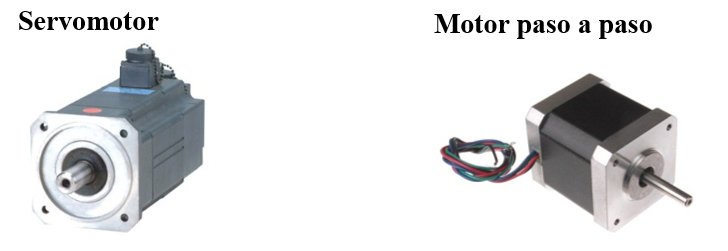 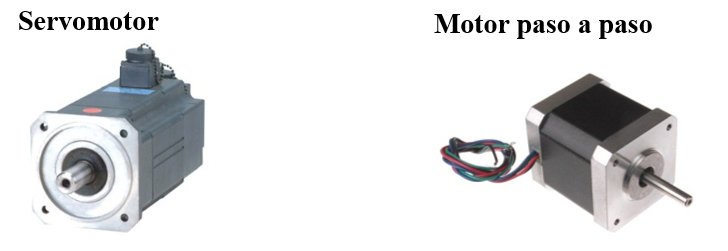 SOFTWARE
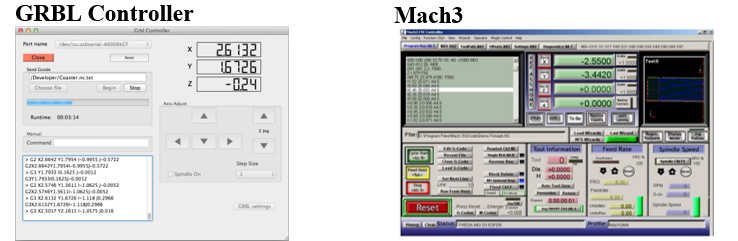 ESQUEMA DE ELEMENTOS SELECCIONADOS
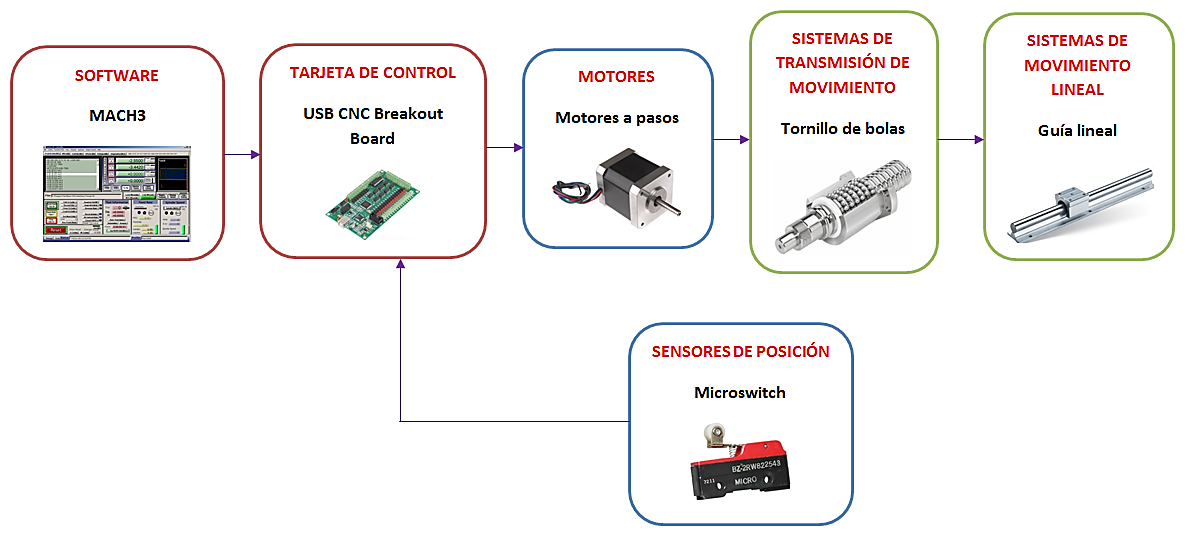 DISEÑO MECÁNICO
ESQUEMA
FACTOR DE SEGURIDAD
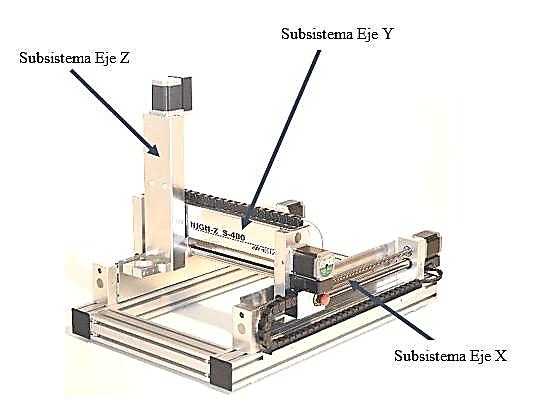 PRECISIÓN
DIAGRAMA DE CUERPO LIBRE GLOBAL
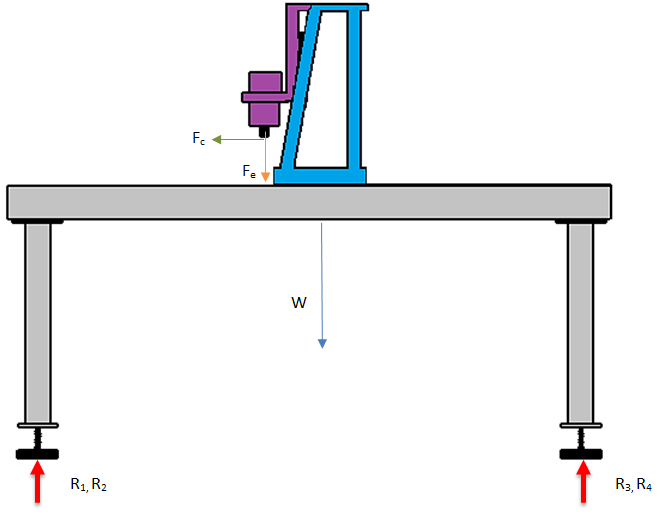 CÁLCULO DE PARÁMETROS DE CORTE FRESADO
CÁLCULO DE PARÁMETROS DE CORTE FRESADO
CÁLCULO DE PARÁMETROS DE CORTE TALADRADO
CÁLCULO DE PARÁMETROS DE CORTE TALADRADO
CONFIGURACIÓN DE COJINETES
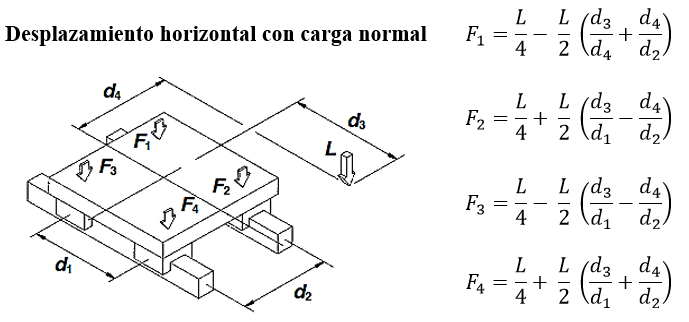 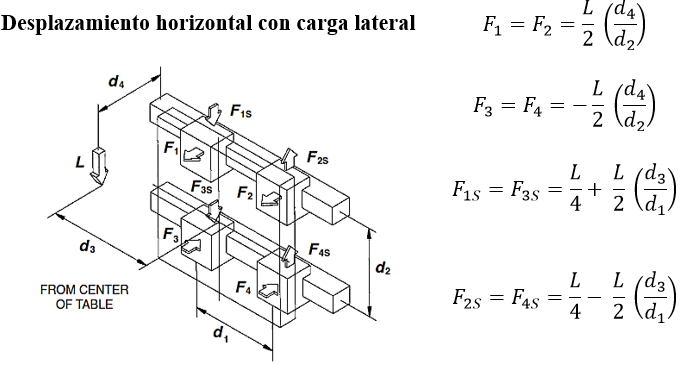 CONFIGURACIÓN DE COJINETES
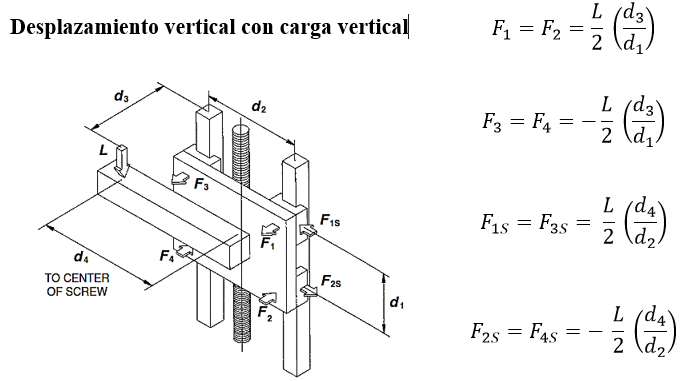 Cálculo de la Deflexión
Deflexión en el Eje Z
Deflexión en el Eje X e Y
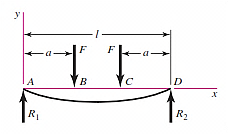 Cálculo del Torque del Motor
Torque en el Eje Z
Torque en el Eje X e Y
SUBSISTEMA EJE Z
CÁLCULO DE REACCIONES TALADRADO
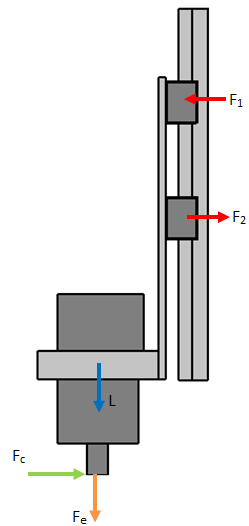 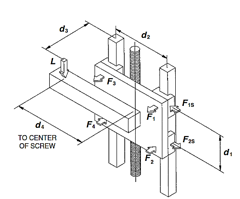 CÁLCULO DE REACCIONES FRESADO
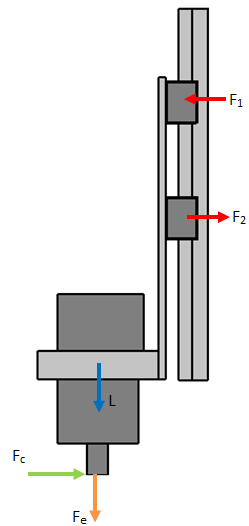 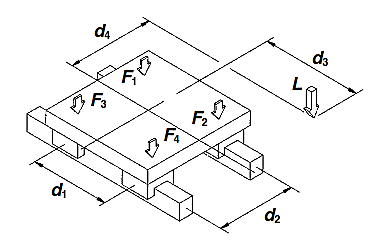 REACCIONES RESULTANTES
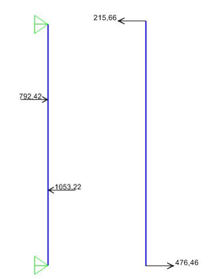 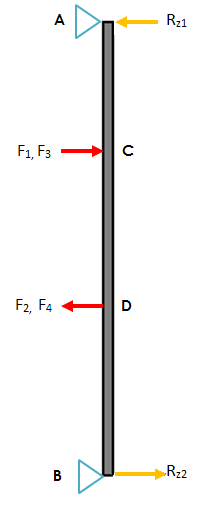 SELECCIÓN DEL RIEL LINEAL
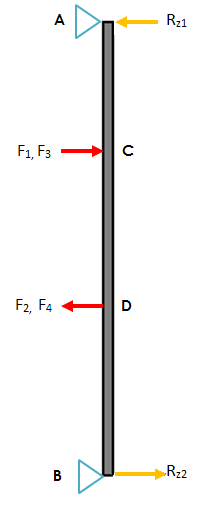 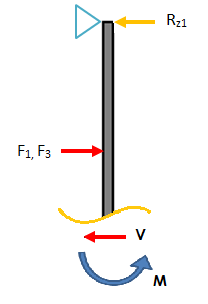 SELECCIÓN DEL RIEL LINEAL
SIMULACIÓN Y RESULTADOS
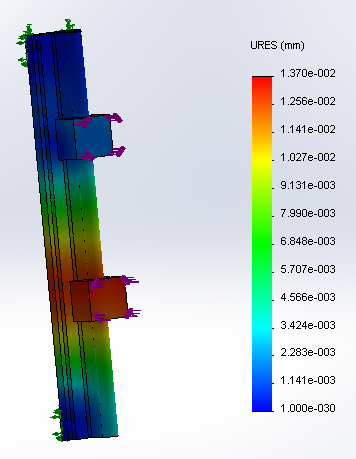 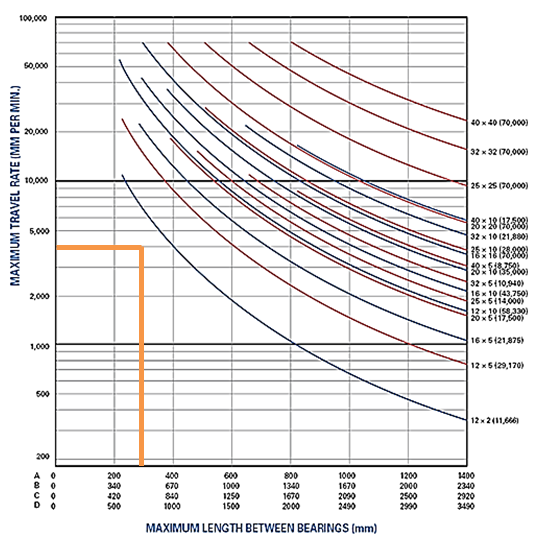 Selección del Tornillo de Bolas
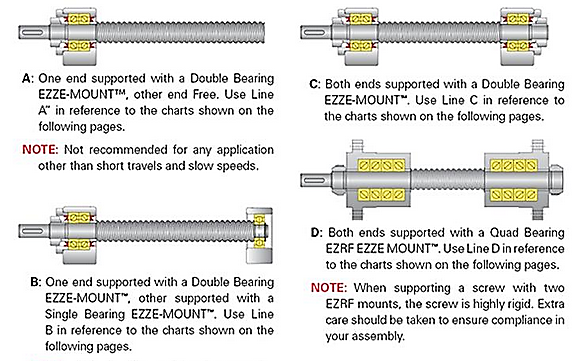 CÁLCULO DEL TORQUE
SUBSISTEMA EJE Y
CÁLCULO DE LAS REACCIONES EN LOS RIELES LINEALES
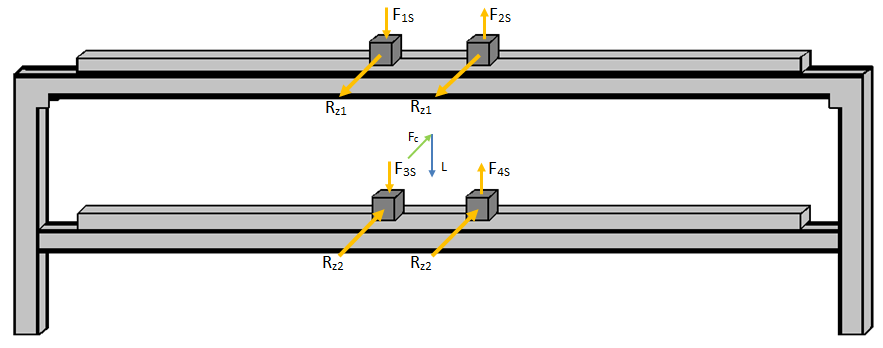 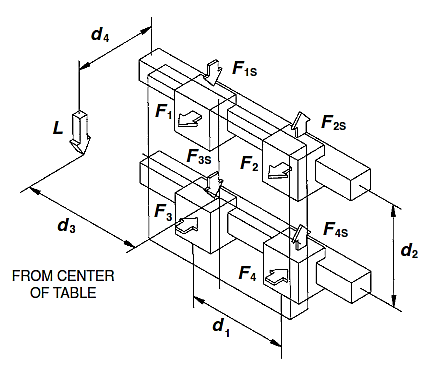 SELECCIÓN DEL RIEL LINEAL Y DEL TUBO ESTRUCTURAL QUE LO SOSTIENE
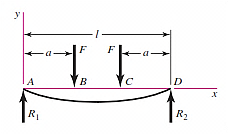 SIMULACIÓN Y RESULTADOS
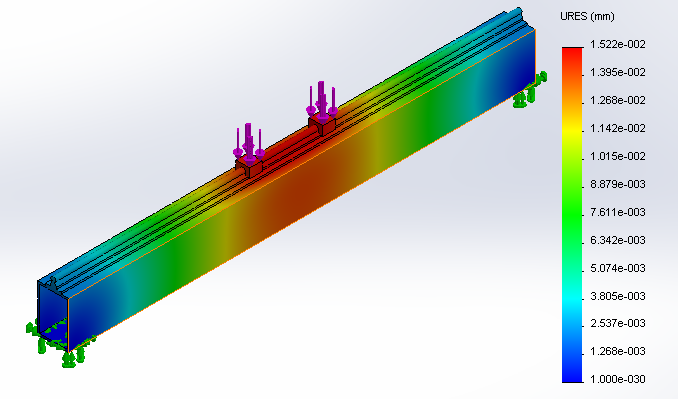 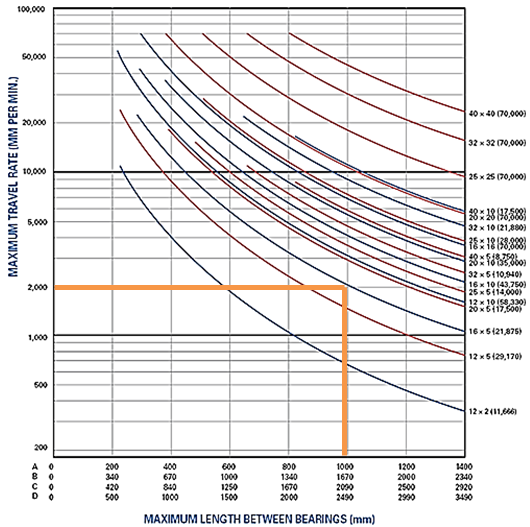 Selección del Tornillo de Bolas
CÁLCULO DEL TORQUE
SUBSISTEMA X
CÁLCULO DE LAS REACCIONES EN LOS RIELES LINEALES
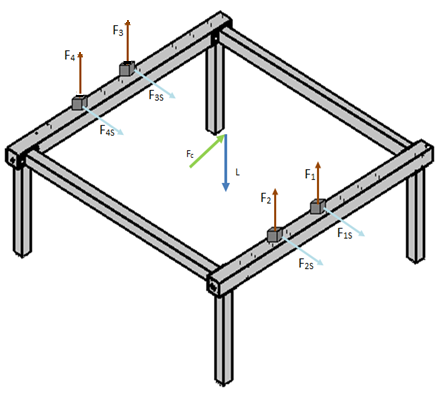 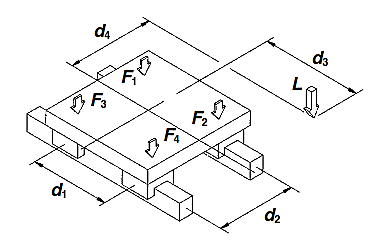 CÁLCULO DE LAS REACCIONES EN LOS RIELES LINEALES
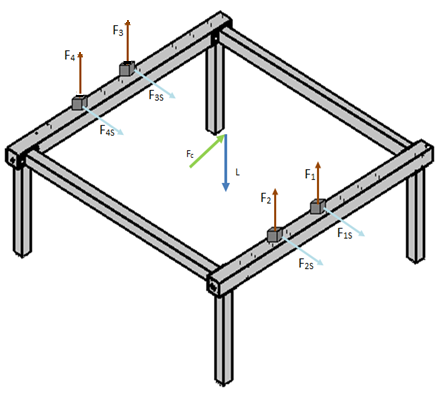 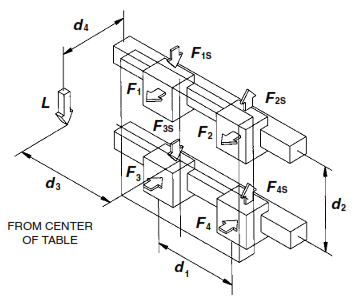 SELECCIÓN DEL RIEL LINEAL Y DEL TUBO ESTRUCTURAL QUE LO SOSTIENE
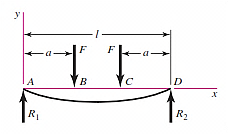 SIMULACIÓN Y RESULTADOS
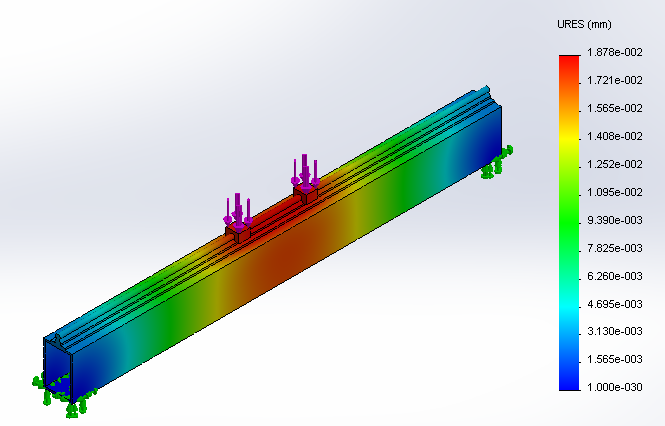 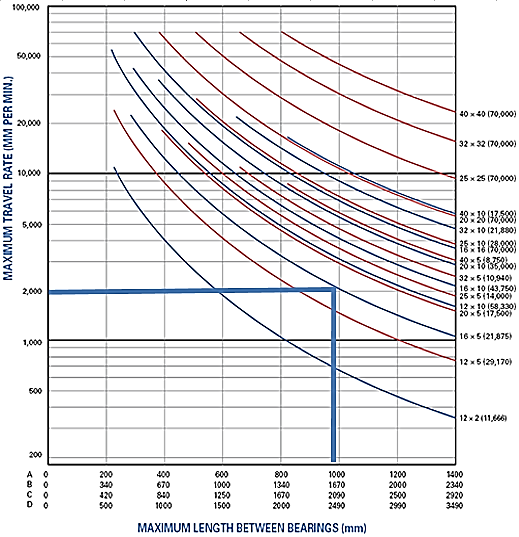 Selección del Tornillo de Bolas
CÁLCULO DEL TORQUE
CÁLCULO DE LA PRECISIÓN
DISEÑO ELECTRÓNICO Y DE CONTROL
DIAGRAMA DE DISEÑO ELECTRÓNICO/ELÉCTRICO
Control de velocidad de la herramienta
Encendido de la herramienta manual y automático
Encendido de aspiradora manual y automático
Luces piloto
Interruptor de conexión/desconexión para el encendido de la máquina
Paro de emergencia.
TARJETA DE CONTROL
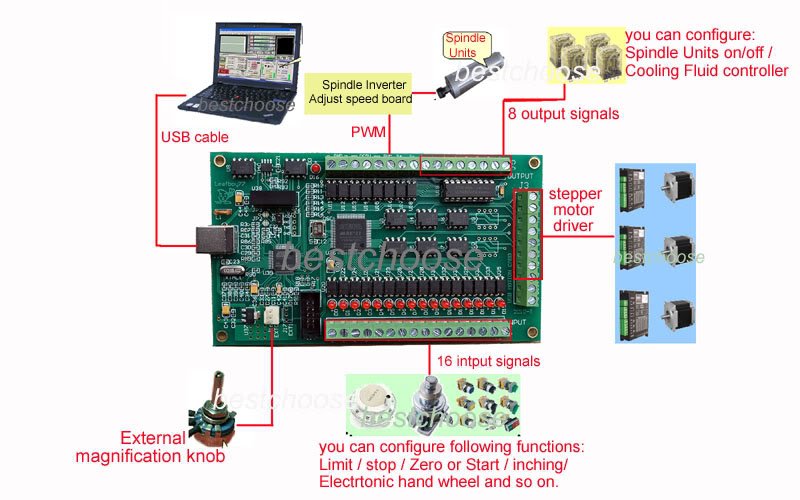 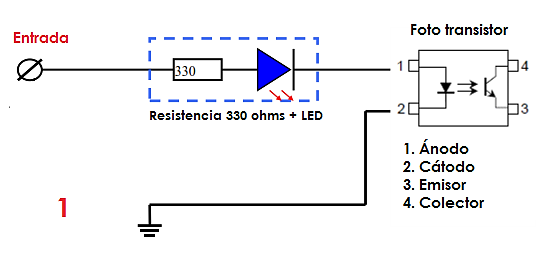 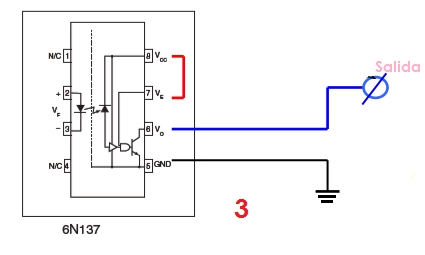 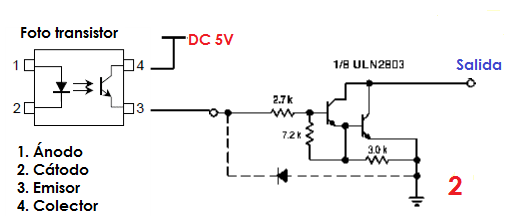 DIAGRAMA DE CONTROL CON LA TARJETA
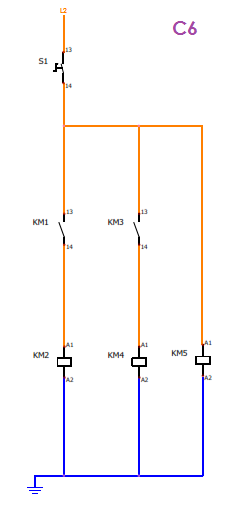 Control de la Herramienta
Control de la Aspiradora
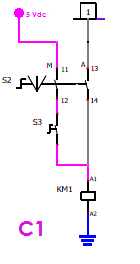 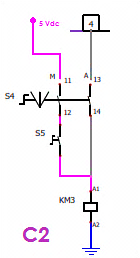 Activación de los contactores para Motores de Ejes, Herramienta y Aspiradora
Sensores de Posición
Paro de Emergencia
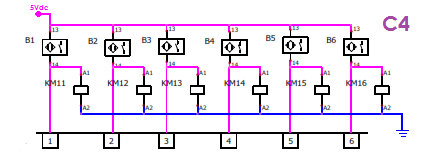 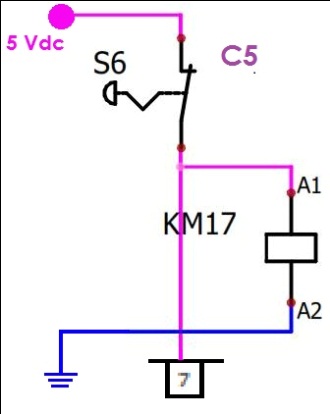 SISTEMA DE POTENCIA
MOTORES DE EJES
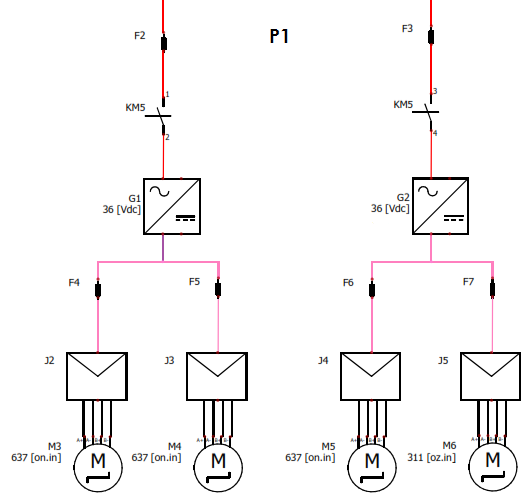 HERRAMIENTA
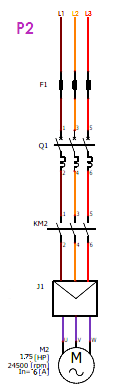 ASPIRADORA
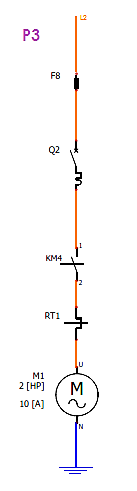 LUCES DE SEÑALIZACIÓN
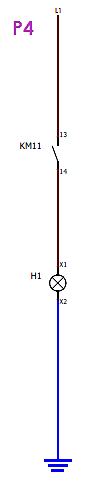 PANEL DE CONTROL
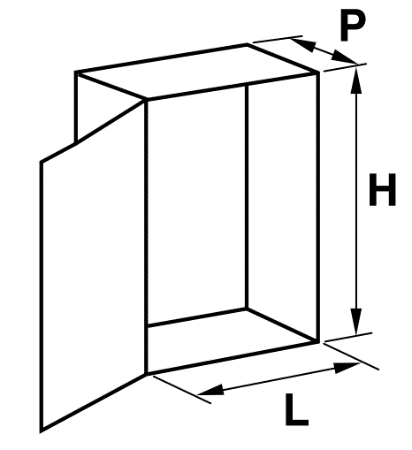 H = 800 mm
L = 600 mm
P = 250 mm
Ubicación de los Componentes en el Gabinete Eléctrico
Ubicación de los Componentes en el Panel de Control
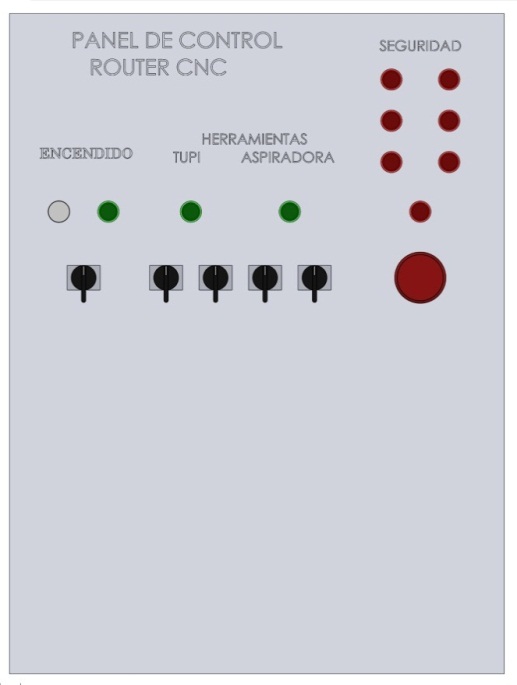 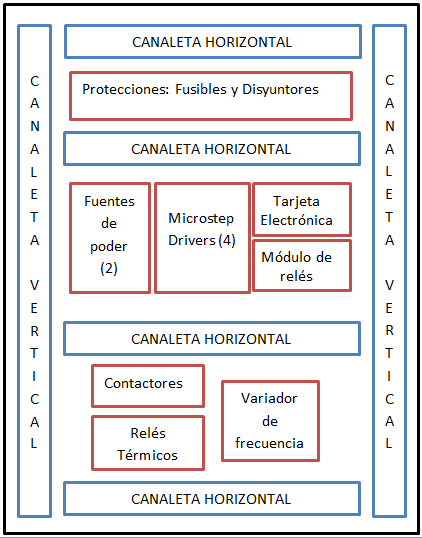 FABRICACIÓN
DIAGRAMAS DE PROCESOS
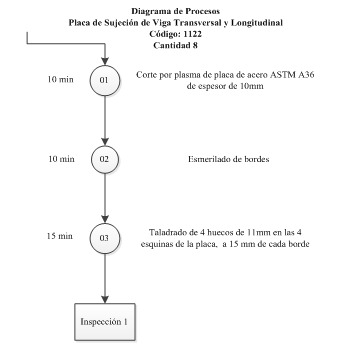 Tiempos de Fabricación por Proceso
FABRICACIÓN
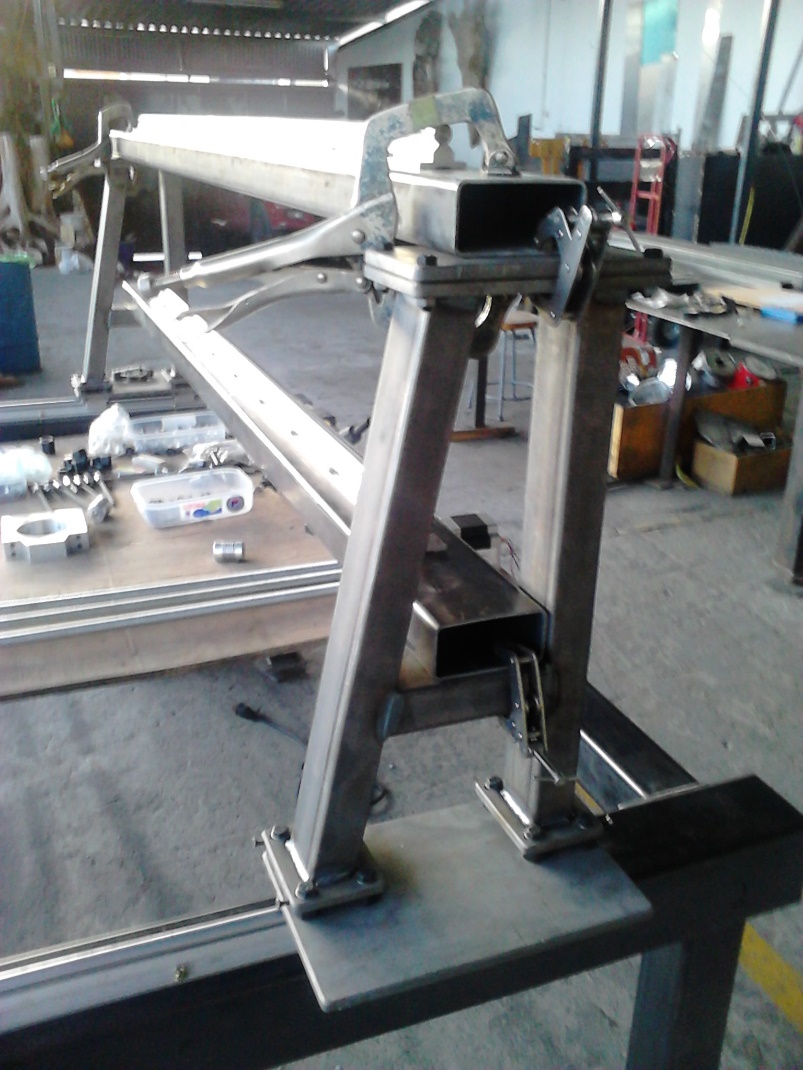 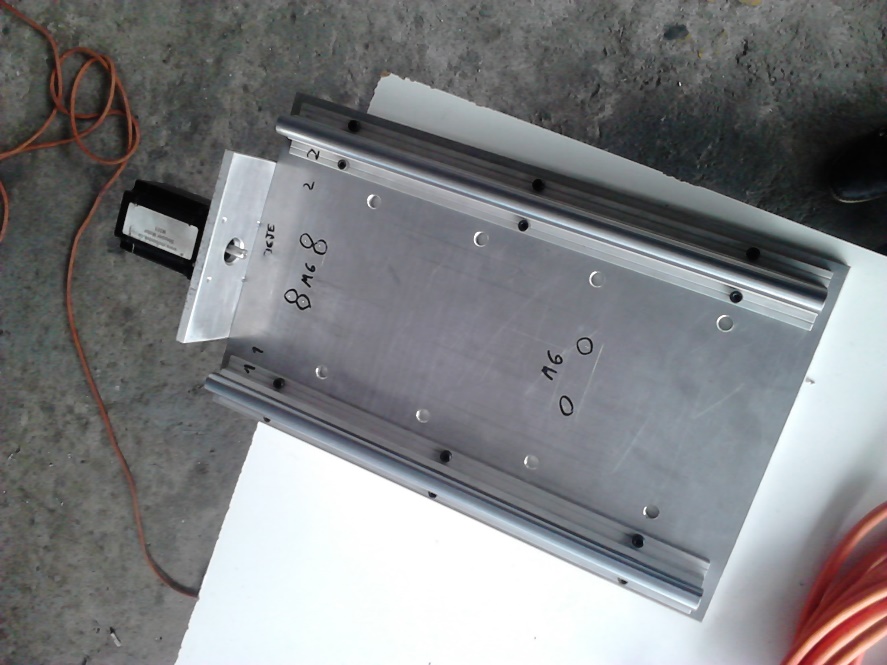 FABRICACIÓN
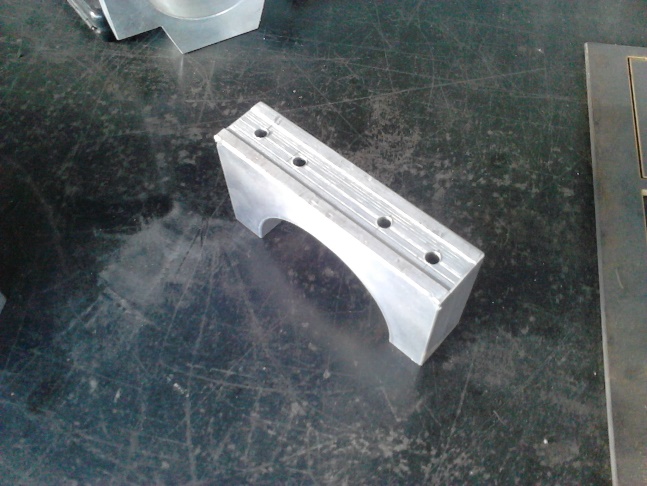 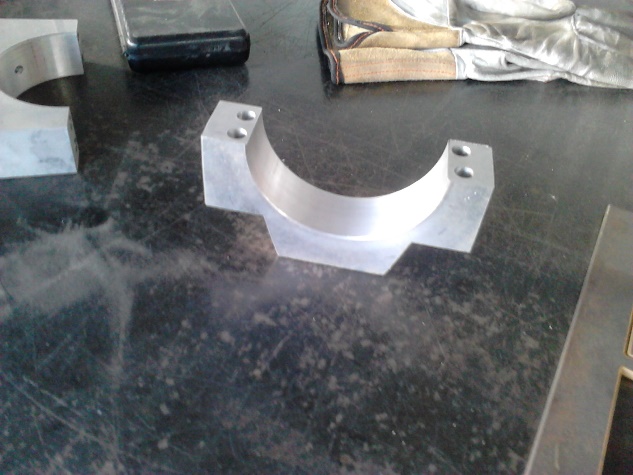 FABRICACIÓN
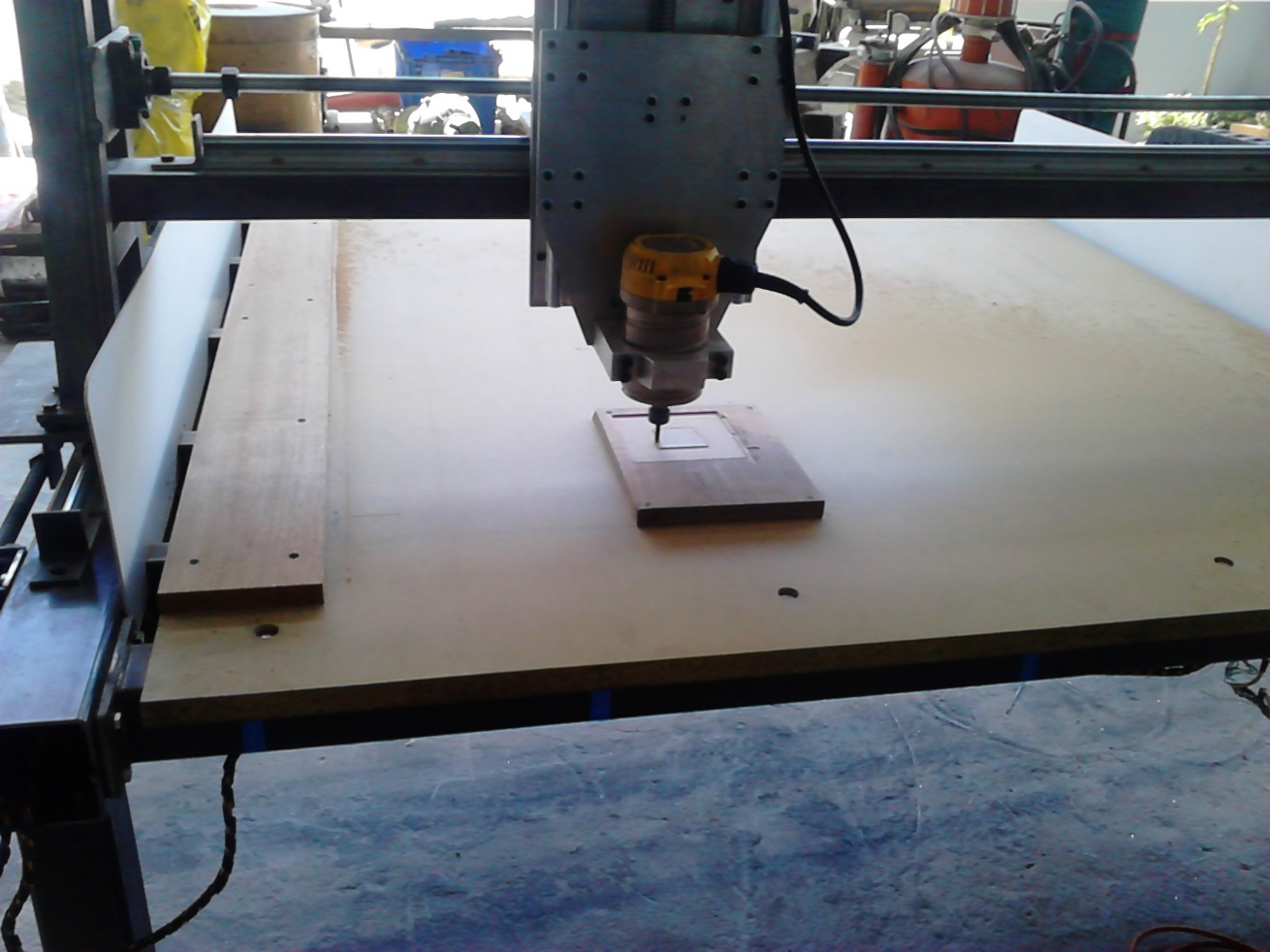 PRUEBAS Y RESULTADOS
DIMENSIONALES
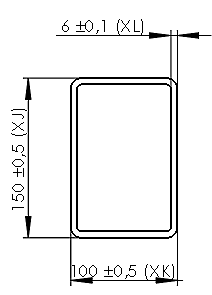 FUNCIONALES: NIVELACIÓN DE SUPERFICIE
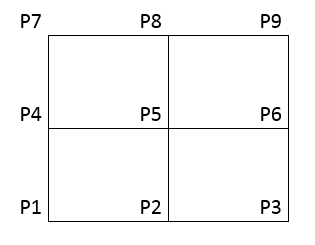 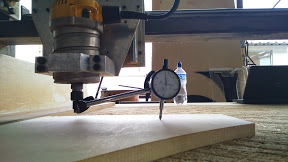 FUNCIONALES: VELOCIDAD
ANÁLISIS FINANCIERO
COSTOS INDIRECTOS TOTALES
COSTOS DIRECTOS TOTALES
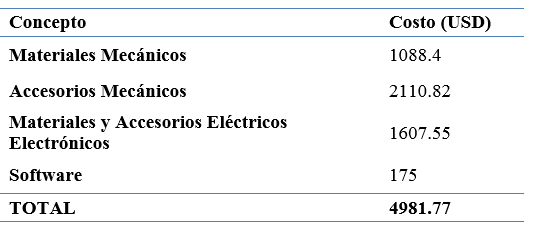 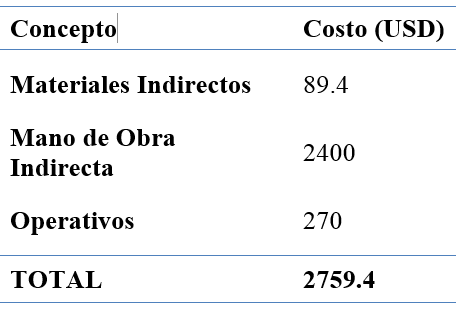 COSTO TOTAL
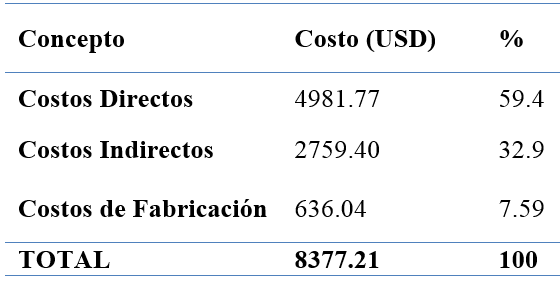 Costo Invertido 6900 $
Presupuesto 10800$
ANÁLISIS ECONÓMICO
FLUJO DE CAJA PROYECTADA
VAN, TIR, BENEFICIO - COSTO
CONCLUSIONES Y RECOMENDACIONES
CONCLUSIONES
RECOMENDACIONES
FUNCIONAMIENTO DE LA MÁQUINA
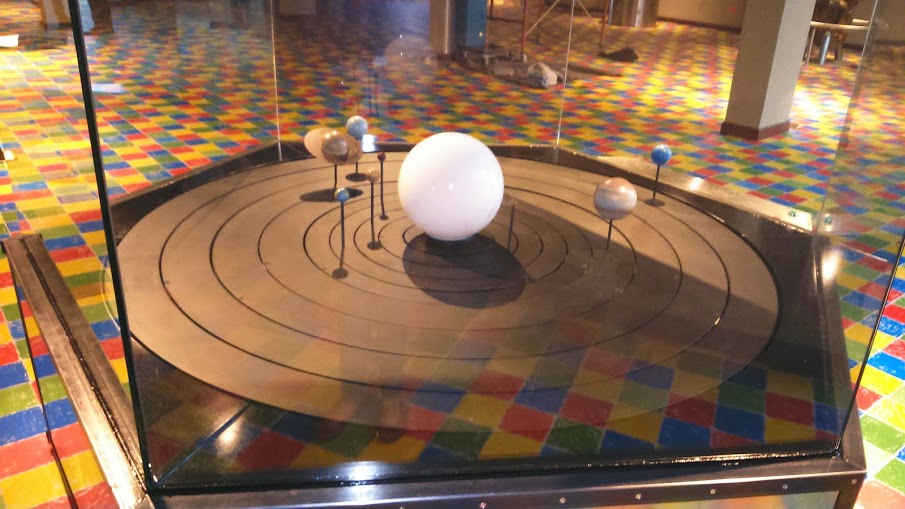 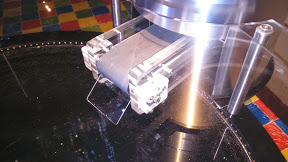 FUNCIONAMIENTO DE LA MÁQUINA
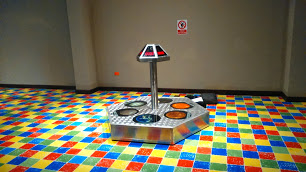 FUNCIONAMIENTO DE LA MÁQUINA
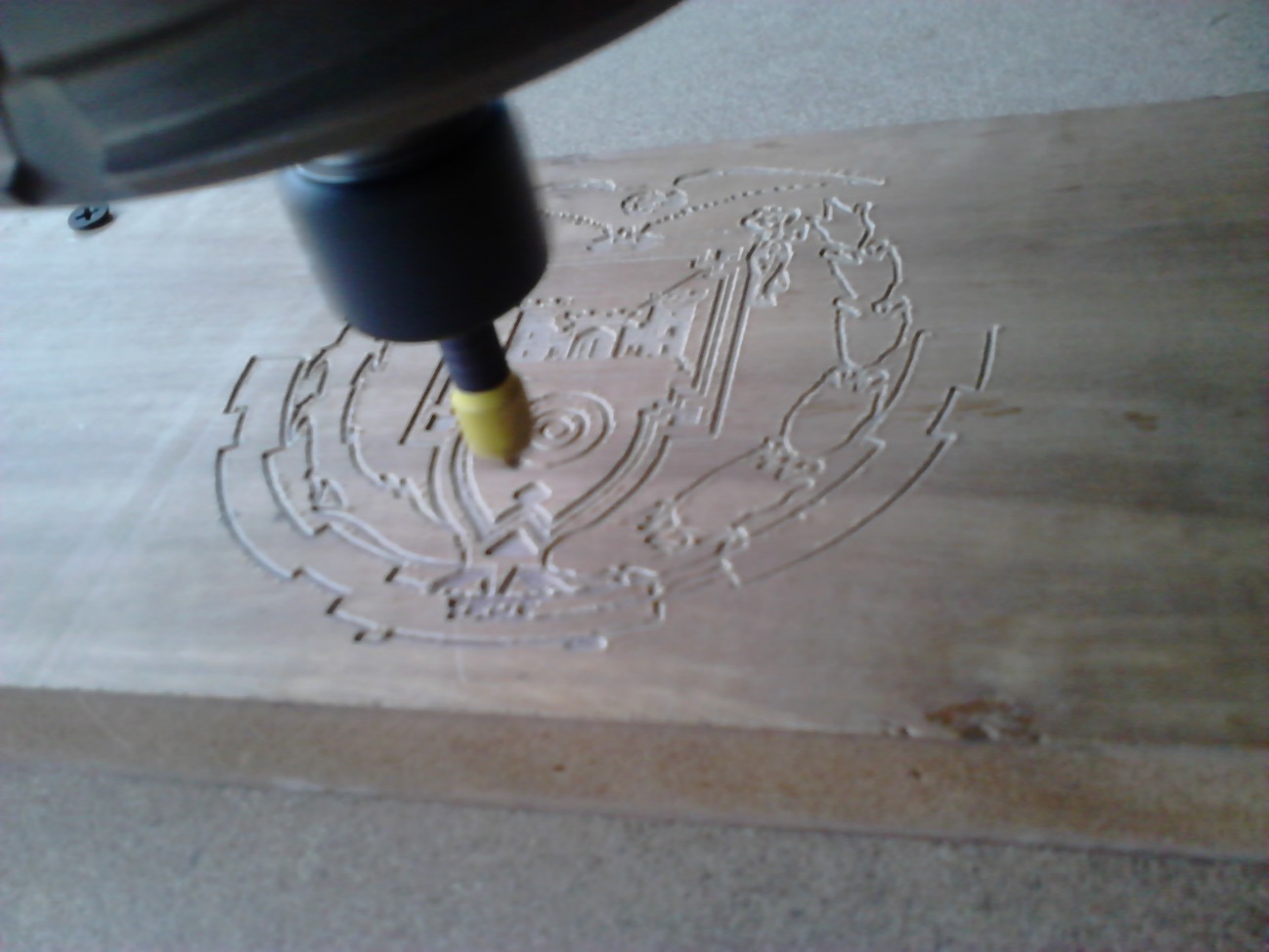 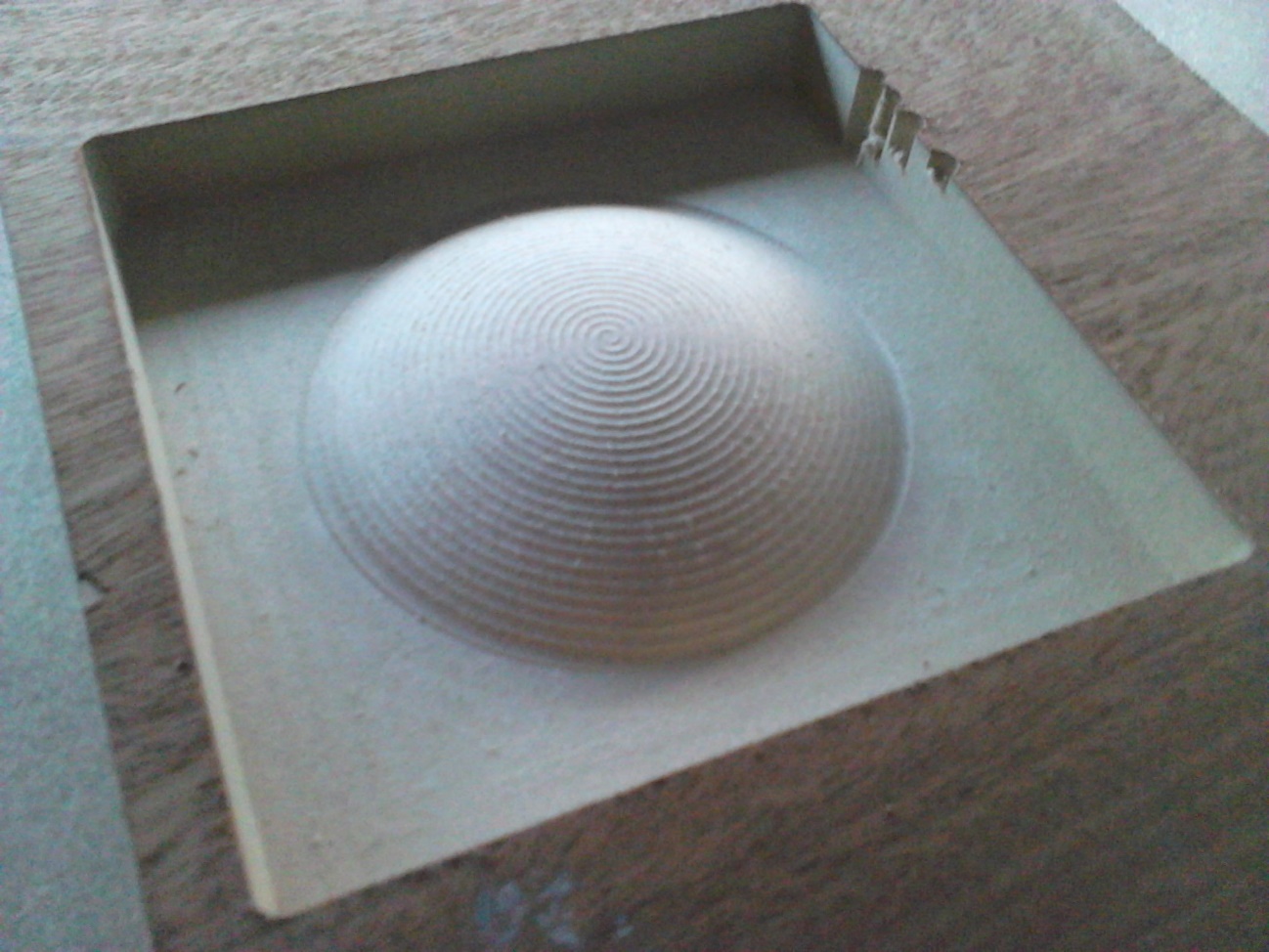 GRACIAS